Дифференцирование  показательной  и логарифмической функции.
11 класс
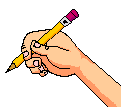 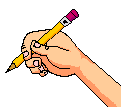 Вычисли производную.
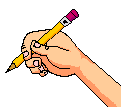 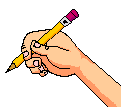 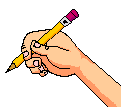 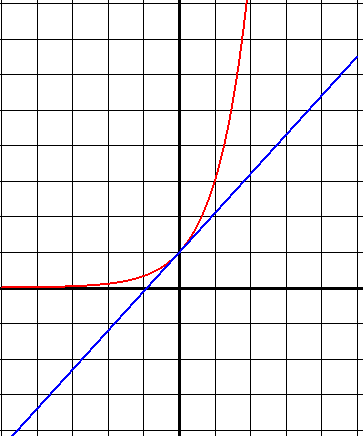 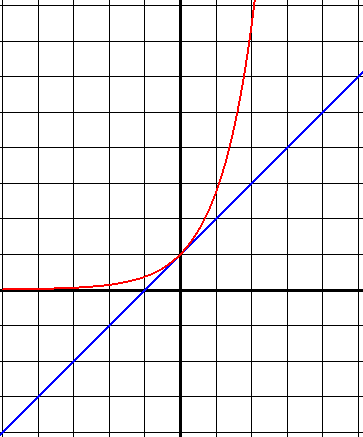 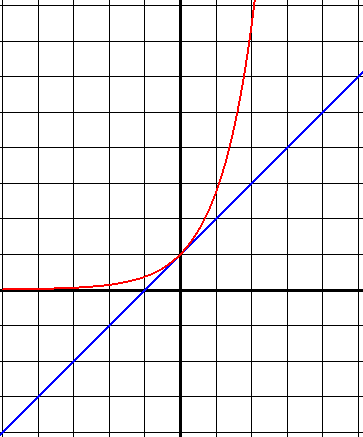 e = 2,7182818284590….
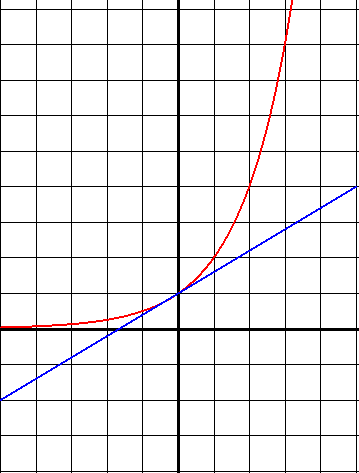 1
0
1
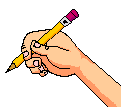 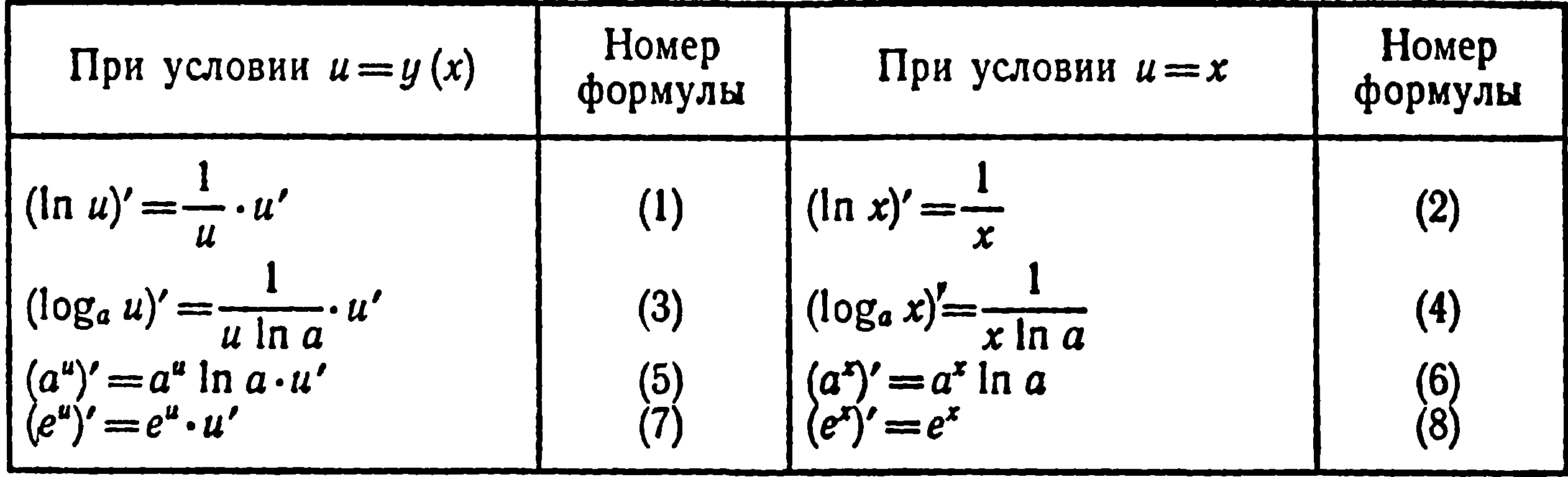 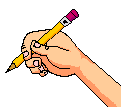 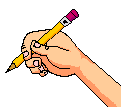 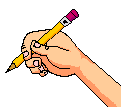 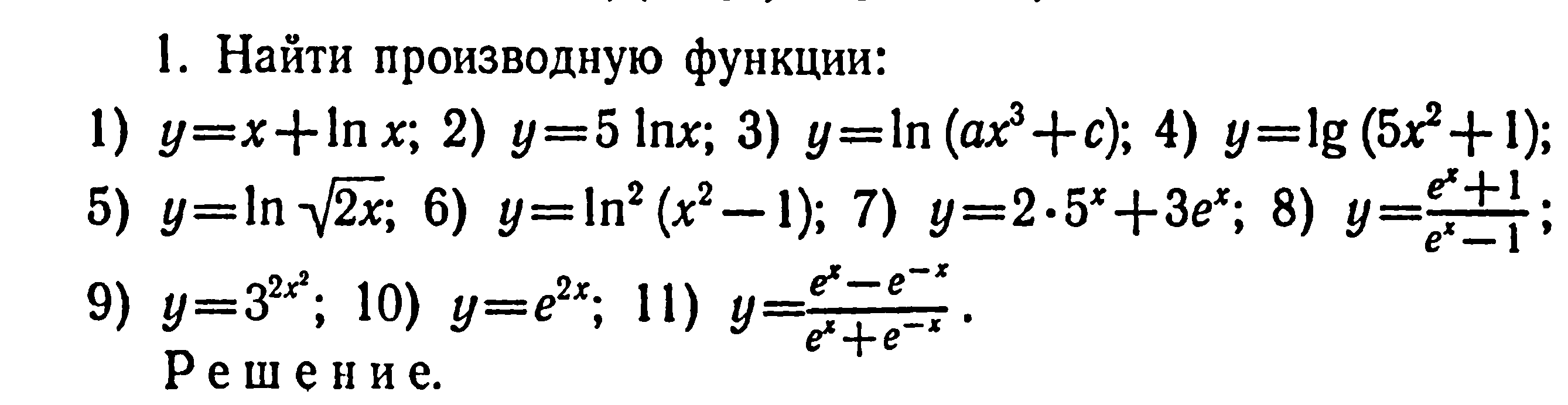 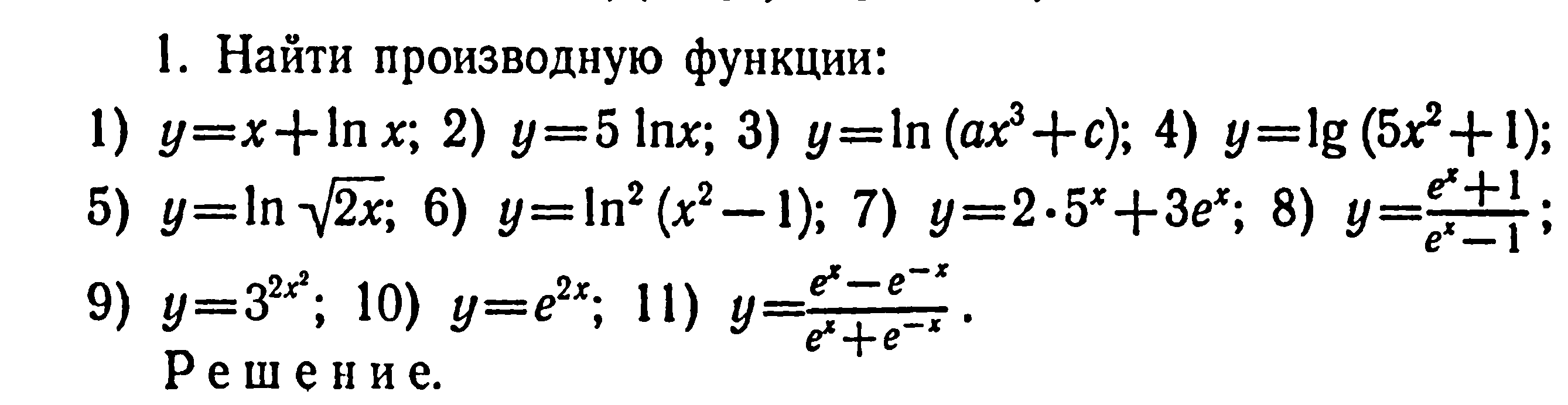 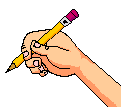 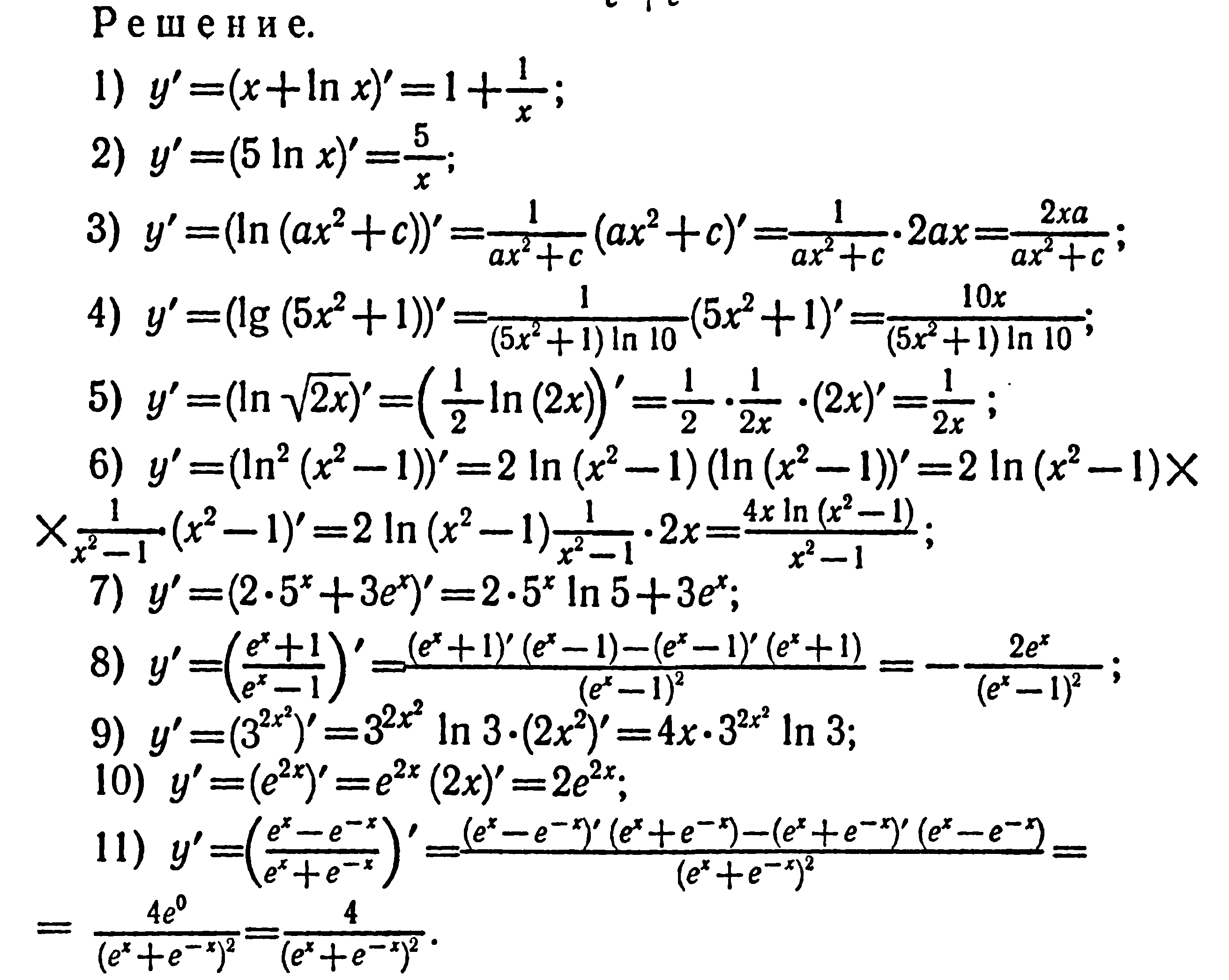 Тест на компьютере.
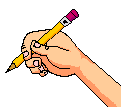 Выбери из предложенных рисунков тот, 
который соответствует твоему настроению после 
пройденного урока и отметь его.
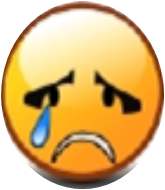 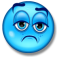 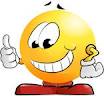